CAPTCHA
CAPTCHACompletely Automated Public Turing test to tell Computers and Humans Apart
A Computer Program that can generate and grade test that:
 Most Humans can pass
 Computers programs cannot pass
Example
Randomly select some
alphabets & digits

8r3F5z
Creates an image and randomly distorts it….
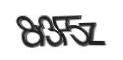 … generates a test
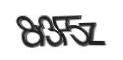 Type the characters
Applications
Protecting Website Registration
Preventing Comment Spam in Blogs
Online Polls
Preventing Dictionary Attacks
Protecting Email Addresses From Scrapers
Online Polls
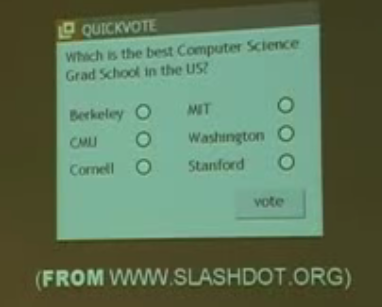 MIT finished with 21,156 
Carnegie Mellon with 21,032
other school with less than 1,000.
Preventing Dictionary Attacks
Protecting Email Addresses From Scrapers
Types of Image CAPTCHAs
MAILBLOCKS.COM
REGISTER.COM
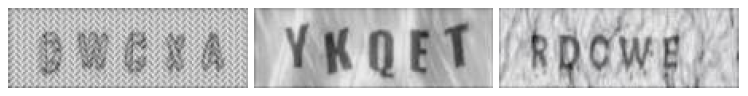 MSN.COM
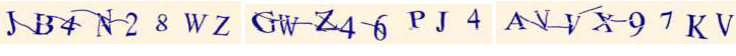 YAHOO.COM
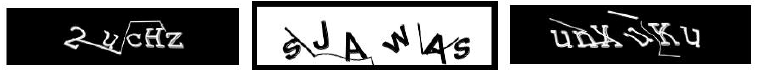 TICKETMASTER.COM
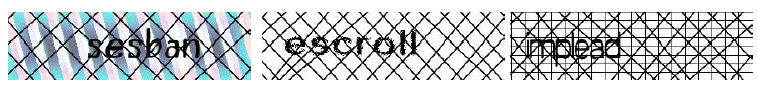 GMAIL.COM
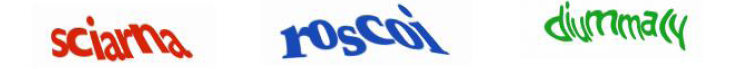 Using machine learning to break CAPTCHA
Algorithm
 Locate the characters (Segmentation) 
 Use Machine Learning for recognition
Register
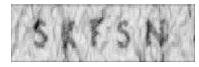 Original CAPTCHA image
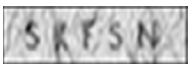 Smoothen the image



Binarize it


All Connected Components are identified.
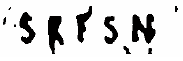 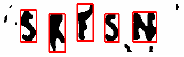 Yahoo
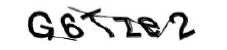 Original CAPTCHA image



Dilate and erode



Select large CC’s
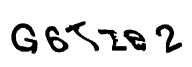 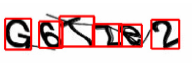 Ticketmaster
Original CAPTCHA image    



Convert to grayscale, then  
dilate &erode



Select large CC’s
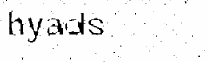 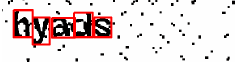 Gmail
Original CAPTCHA image   



Convert to grayscale , up-sample,
threshold 

Separate connected components
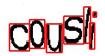 Segmentation a difficult task….
Computationally Expensive
Segmentation function is complex
Program must learn successfully from valid &   in-valid patters. Since space input for both valid & in valid is too vast , defining exact features for machine to learn from becomes a difficult task.
Randomly guessing doesn't help muchCorrectly identifying 8 characters among 20 has 1 in 125,970 chance….
Microsoft
Asirra  (Animal Species Image Recognition for Restricting Access)
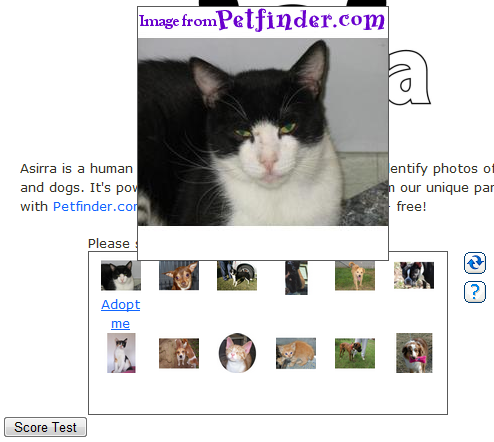 Interesting Fact
200 million CAPTCHAs are solved by humans around the world every day.

These little puzzles consume more than 150,000 hours of work each day
Can we make some positive use of this Human effort…?
reCAPTCHA
In order to digitize old Reading material (Books,Newspapers etc)  it is being scanned and then transformed into text using OCR(Optical Character Reading).
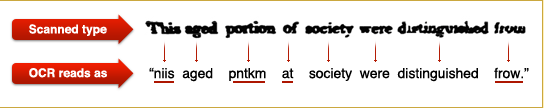 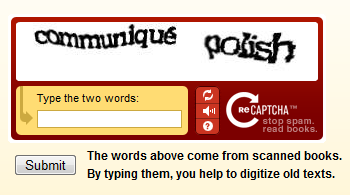 SQUIGL-PIX
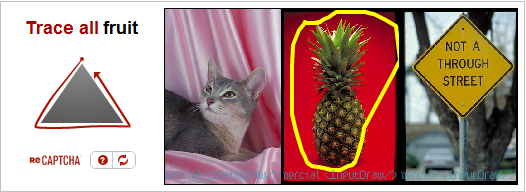 ESP-PIX
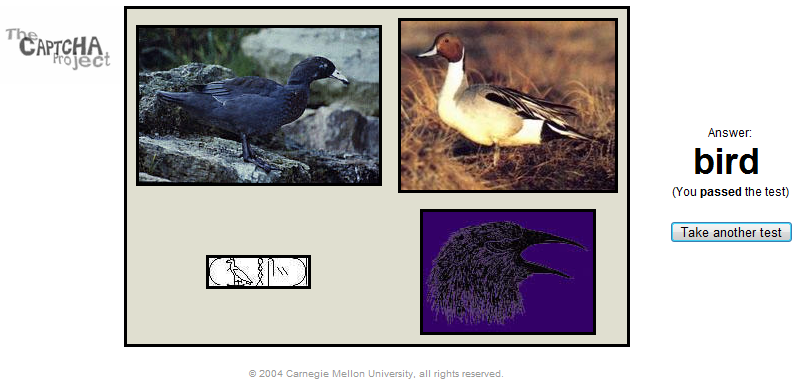 CAPTCHA Sweat Shops
SPAM Companies hire people to solve CAPTCHAs all day long.
2.50$ per hour for each human 
720 CAPTCHAS per hour per human.
IMAGE
Type the word if you want to see the next image….
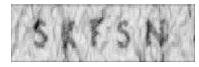 CAPTCHAs are a win-win situation

CAPTCHA is not broken and there is a way to differentiate humans from computers

CAPTCHA is broken and an AI problem is solved
YOU
THANK